Unit 5: Gene Action
Quest Review
Journal 5-2: History of DNA
Observation vs. Inference
Journal 5-3: Modeling DNA and Replication
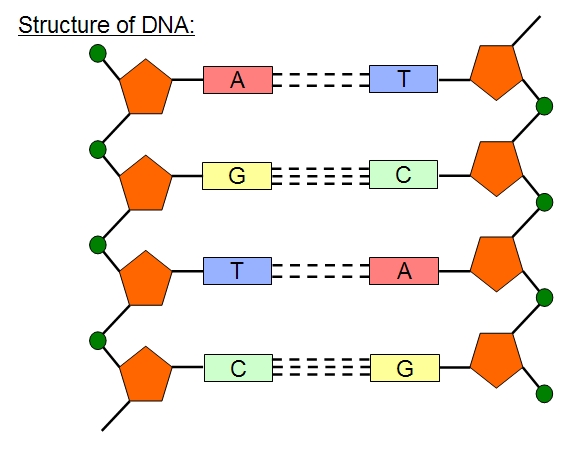 sugar
Covalent bond
nucleotide
phosphate
Hydrogen bonds
Nitrogenous base
Journal 5-3: Modeling DNA and Replication
DNA Replication
DNA Polymerase
Helicase
Occurs in the nucleus
Occurs before cell division
Base Pairing
A-T
G-C
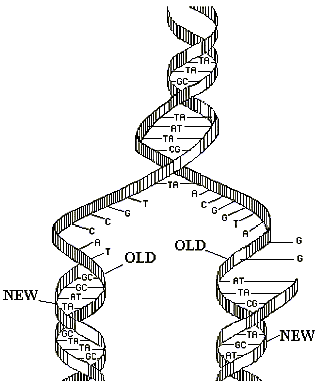 Journal 5-5: Genes, Proteins and Disease
Genotype - Letters in your DNA
Ex. Gene mutation that causes sickle cell
Phenotype - physical trait or characteristics
Ex: Symptoms of Sickle Cell
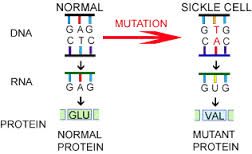 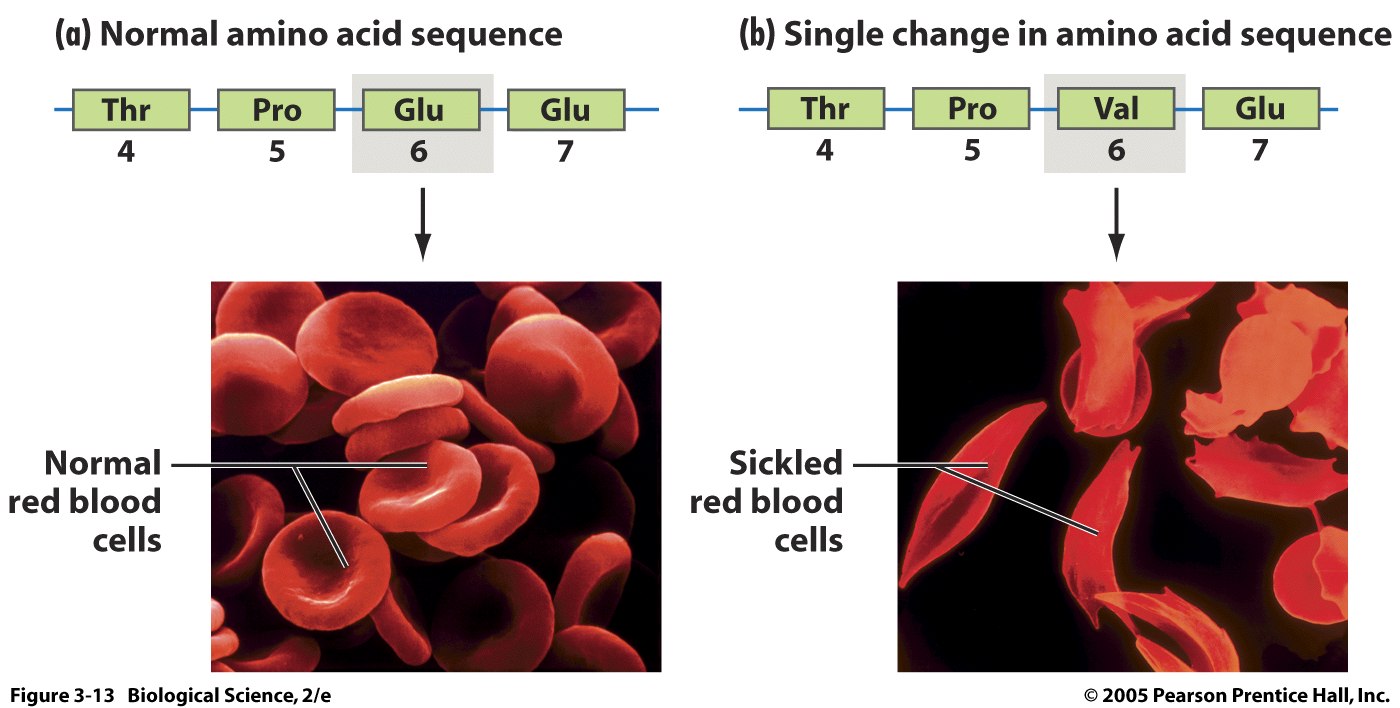 Journal 5-6: A Closer Look at Protein Synthesis
Transcription
DNA to mRNA
Base pairing rules
C-G
A-T(U)
Translation
Codon
Genetic Code
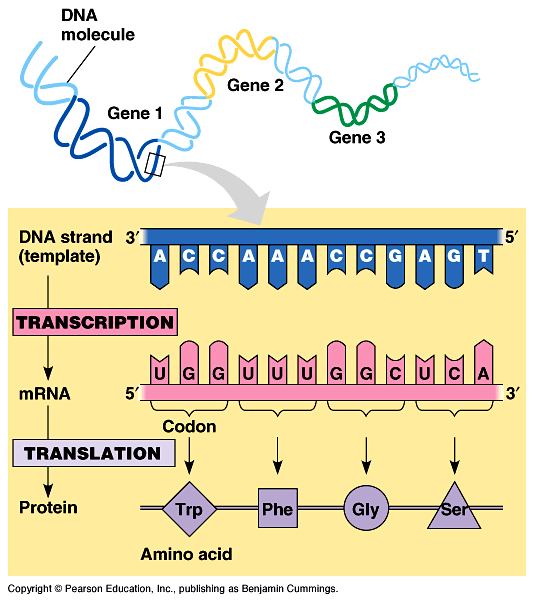 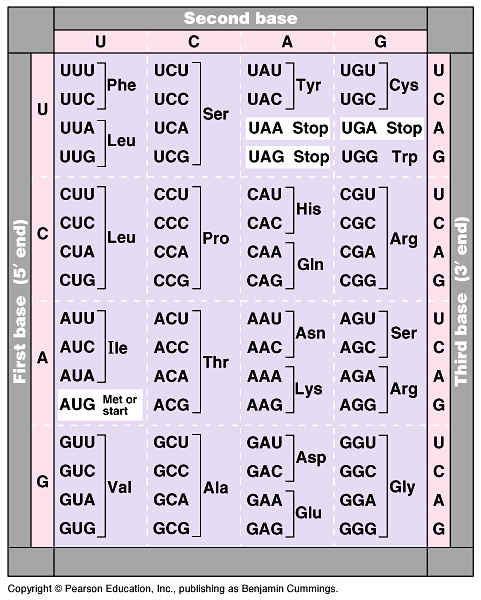 Journal 5-6: A Closer Look at Protein Synthesis
Mutation
Point mutation
Frameshift mutation
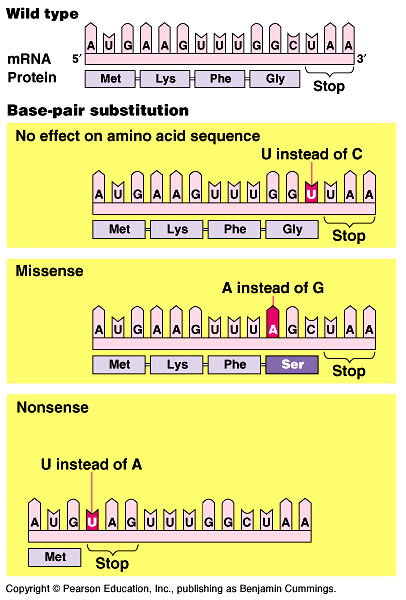 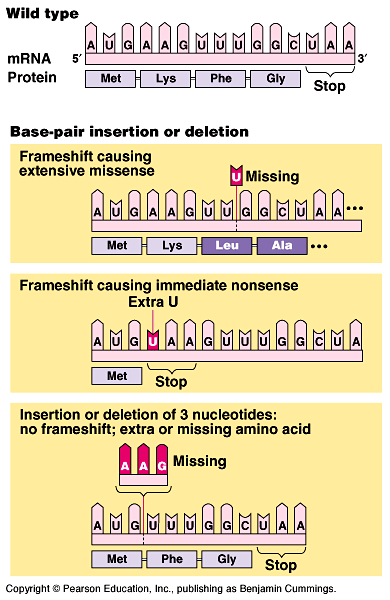 Journal 5-6: A Closer Look at Protein Synthesis
Protein Synthesis (Gene Expression) is a biochemical process
Transcription
Occurs in the nucleus
RNA polymerase
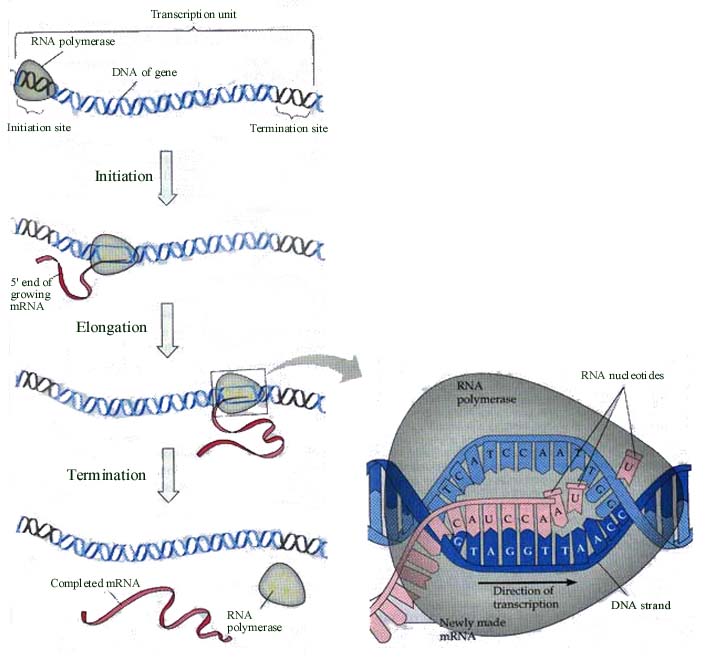 Journal 5-6: A Closer Look at Protein Synthesis
Protein Synthesis (Gene Expression) is a biochemical process
Translation
Occurs in the cytoplasm 
Ribosome 
tRNA
Codon – anticodon

A – amino acid
B – tRNA
C – anticodon
D – Codon
E – mRNA
F – Ribosome
G – polypeptide (amino acid chain)
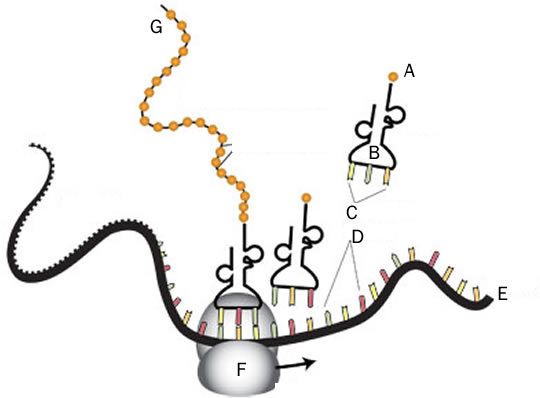